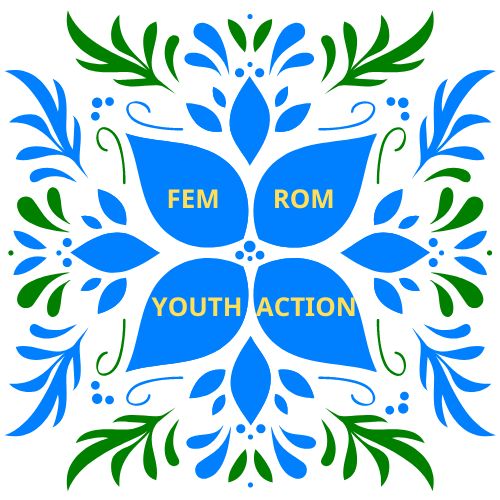 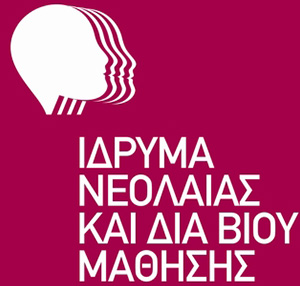 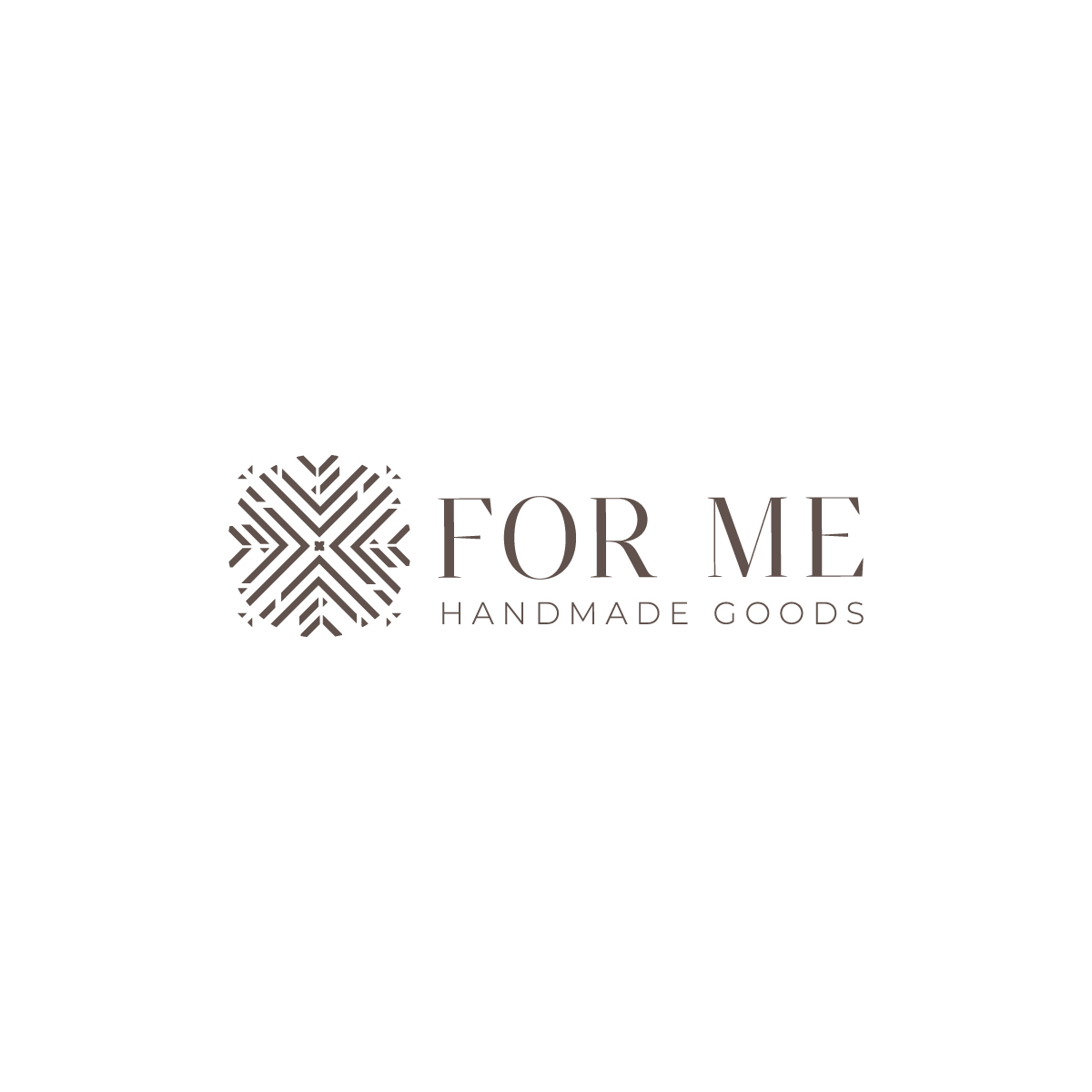 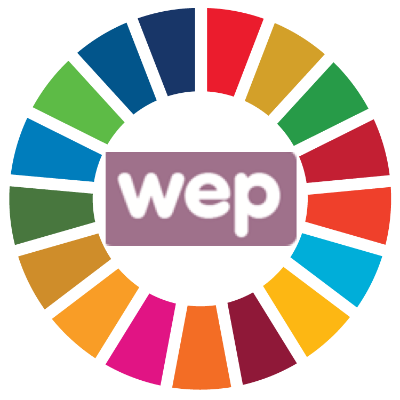 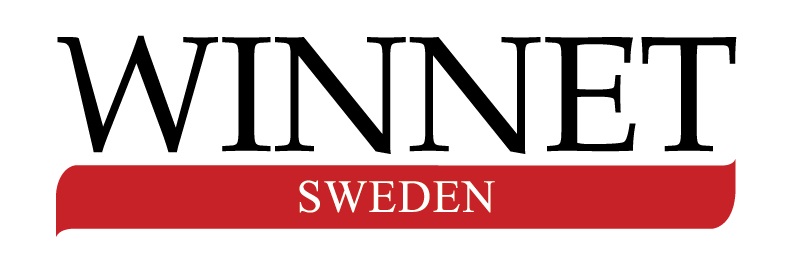 The European Commission support for the production of this publication does not constitute an endorsement of the contents which reflects the views only of the authors, and the Commission cannot be held responsible for any use which may be made of the information contained therein.
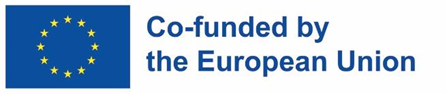 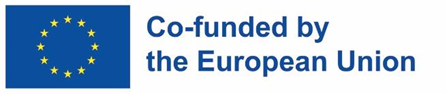 About the Project
FEM ROM YOUTH ACTION project aims at developing a strategy for the empowerment of 
ROMA and Traveler Women and Girls in post-COVID 19 period
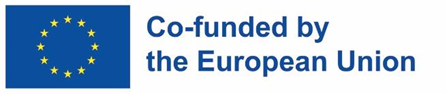 Project Partners
FEM ROM YOUTH ACTION project is Cofounded by the European Commission under the Erasmus+ Programme, KA210 – Small Scale Partnerships in Youth

It involves 3 partners from different countries:
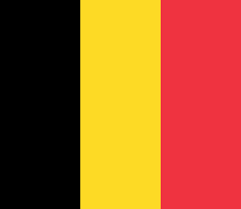 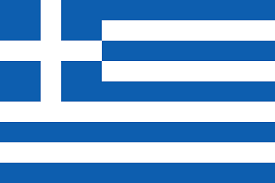 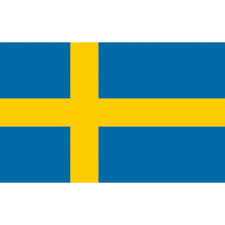 Greece
Belgium
Sweden
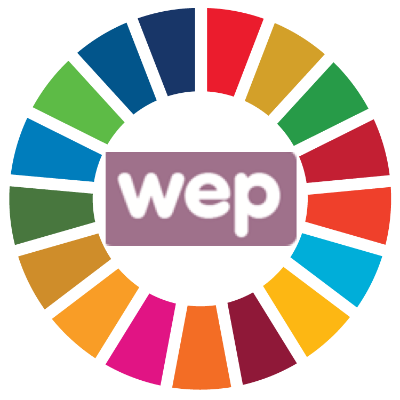 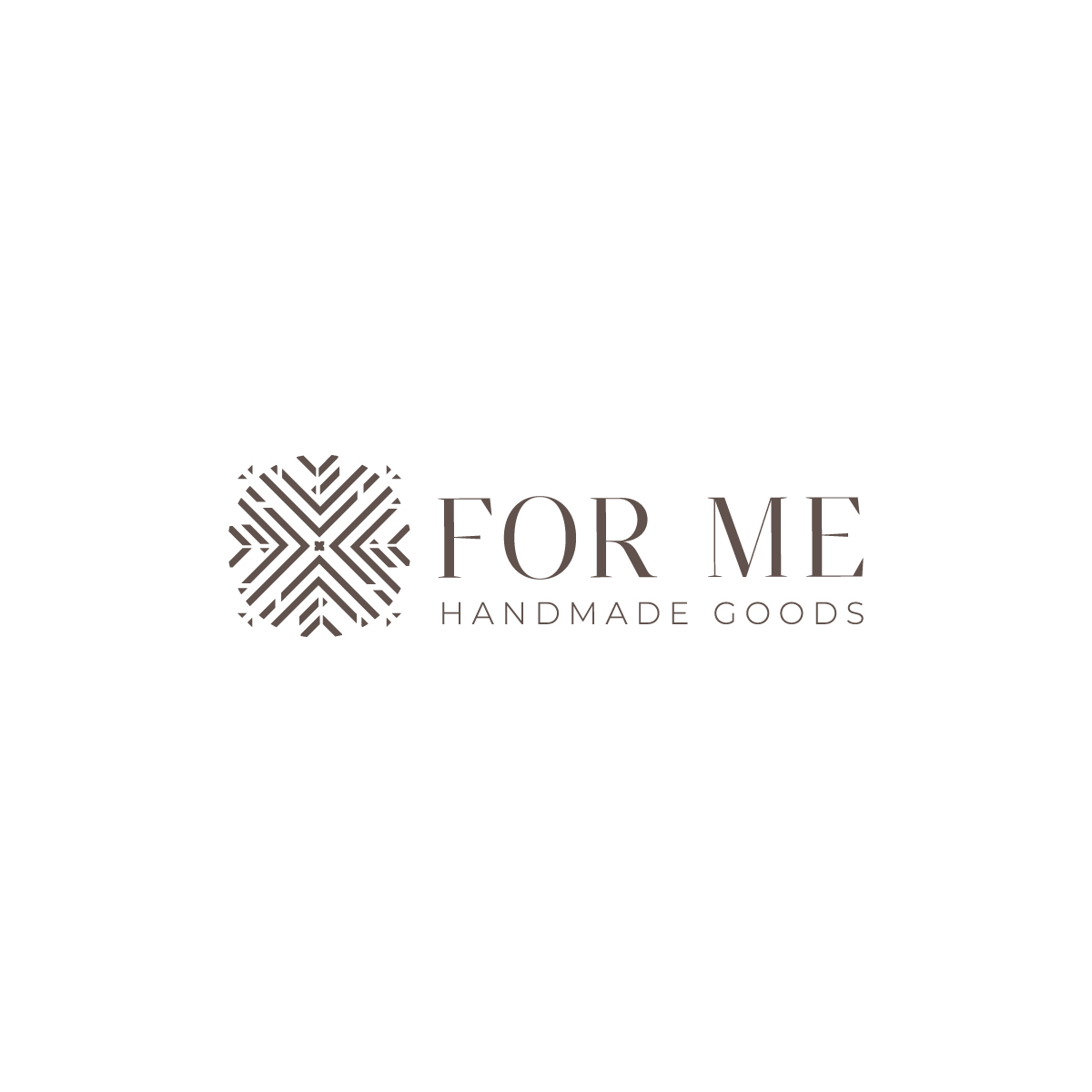 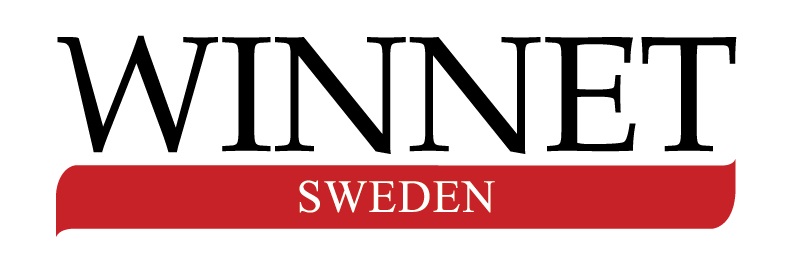 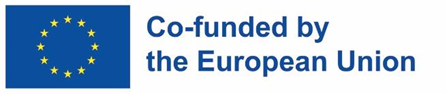 Mapping the situation and drawing lessons from the Covid-19 crisis by bringing together Romani women, stakeholders and public sector representatives
Updating and upgrading National Roma Integration Strategies in partner countries
Researching and elaborating on the good practices used to support Romani women and youth in Europe
Objectives
Policy planning and strategy proposal for Roma and Traveler Feminism and Youth Activism on local, regional, national and international level
Policy recommendations for Roman Youth Action
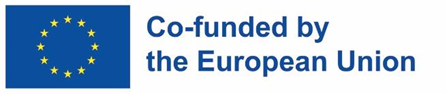 ACTIVITIES
Activity 1: Opening Meeting of the Project
Activity 2: Overall Management and Coordination
Overall Project Duration
23/05/2022 – 22/05/2023
Activity 3: Creation of local action groups of Romani Women
Activity 4: Overall Report on the Current Situation
Activity 5: Good Practices in the field of Romani Women and Youth support in Europe
Activity 6: Think Tank on Roma and Traveler Feminism and Youth Activism
Activity 7: ROMA Youth Women Action
Activity 8: Closing Meeting
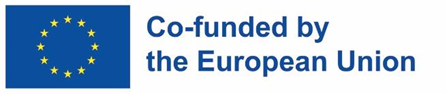 Project Results
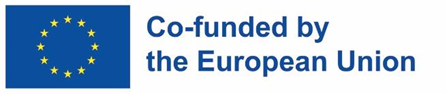 THANK YOU FOR YOUR ATTENTION!
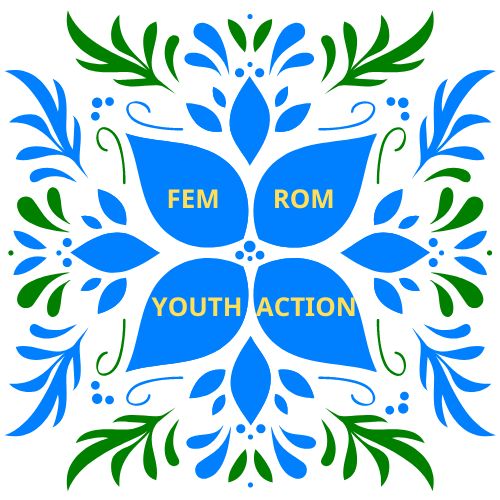